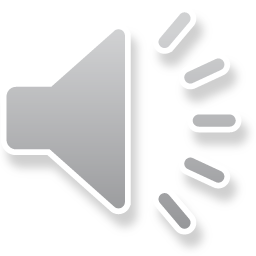 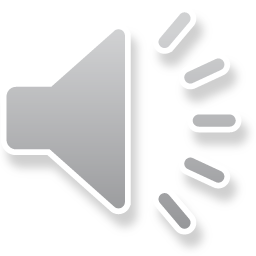 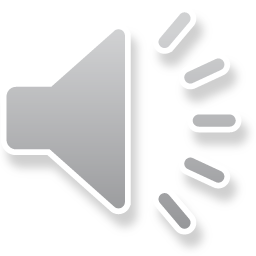 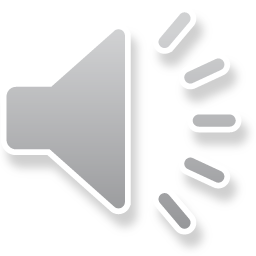 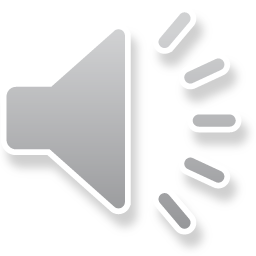 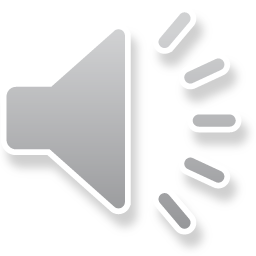 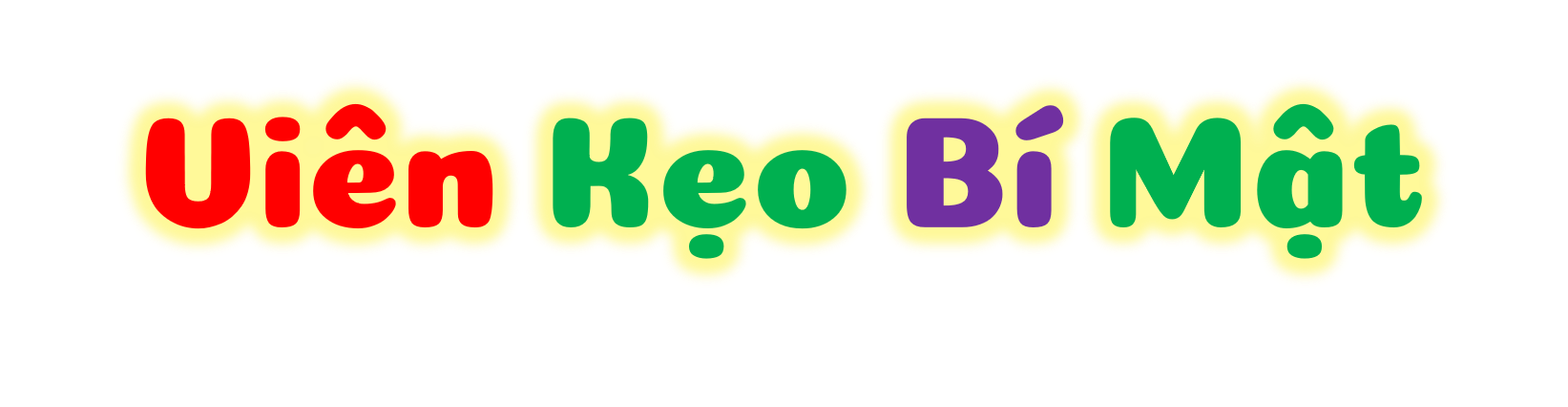 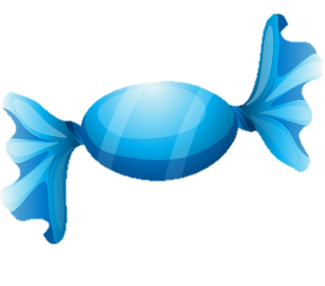 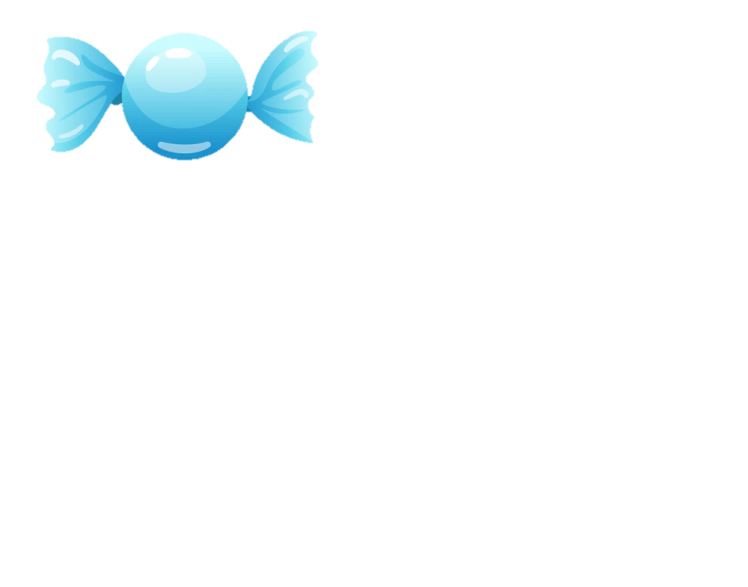 3
1
92 – 24 = ?
59 – 20 = ?
92 – 24 = 68
59 – 20 = 21
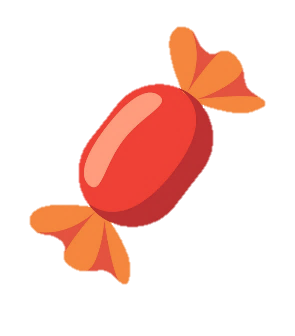 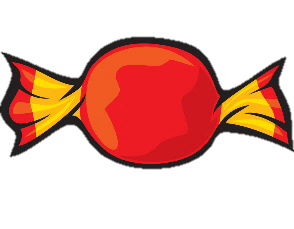 4
2
52 – 19 = ?
80 – 12 = ?
52 – 19 = 33
80 – 12 = 68
[Speaker Notes: GV để HS chọn số của viên kẹo yêu thích bất kỳ.
Bấm vào Mỗi viên kẹo sẽ xuất hiện ra 1 câu hỏi và HS trả lời nhanh, 
Trả lời xong giáo viên BẤM VÀO CÂU HỎI đó sẽ xuất hiện kết quả]
Thứ … ngày … tháng … năm 2021
Toán
PHÉP CỘNG CÓ NHỚ TRONG PHẠM VI 100 
TIẾT 3
4
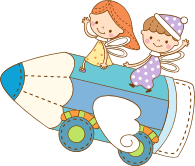 Số?
Mẫu :
30
?
80
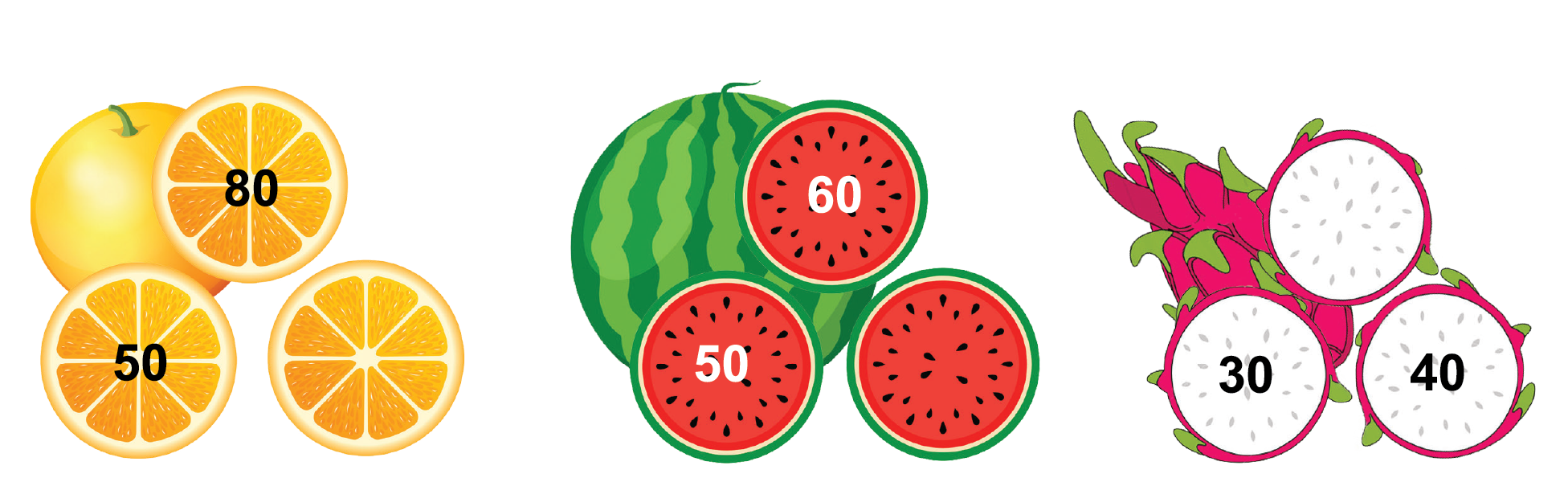 50
70
?
10
30
?
?
Vớt các con cá có phép tính mà hiệu bé hơn 50
5
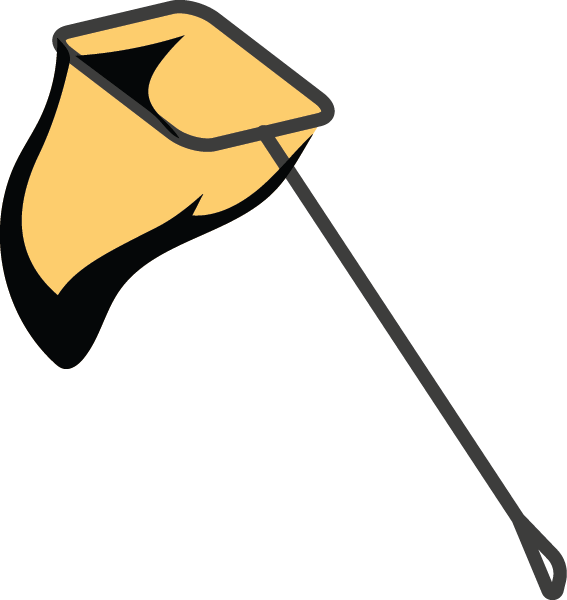 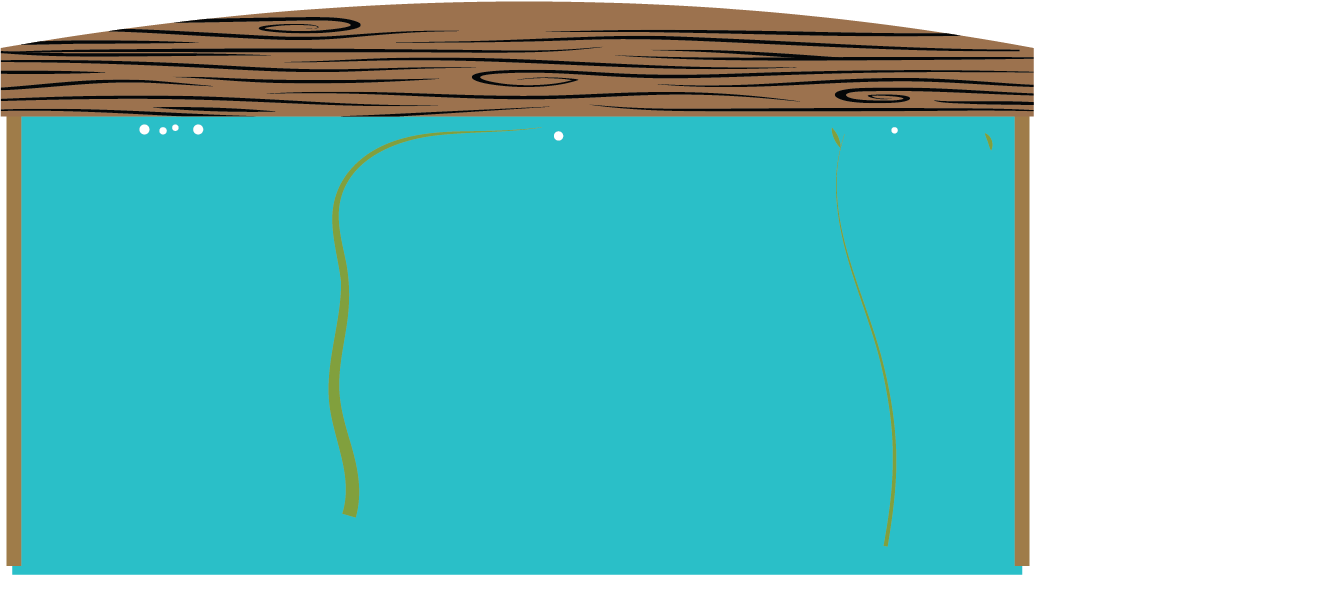 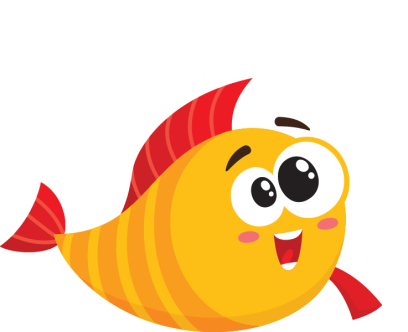 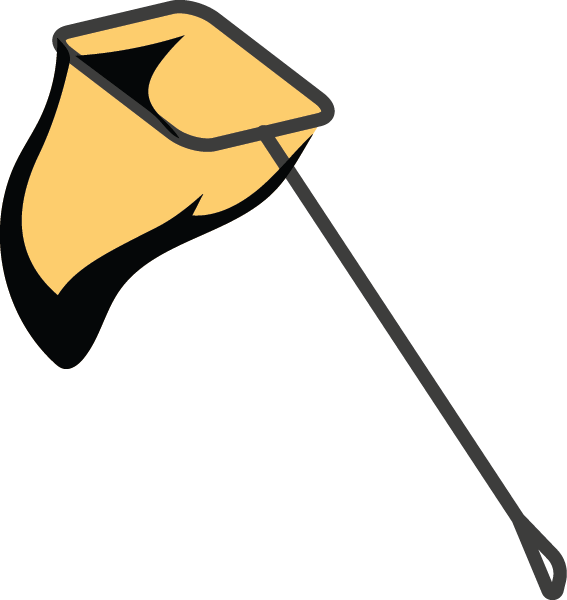 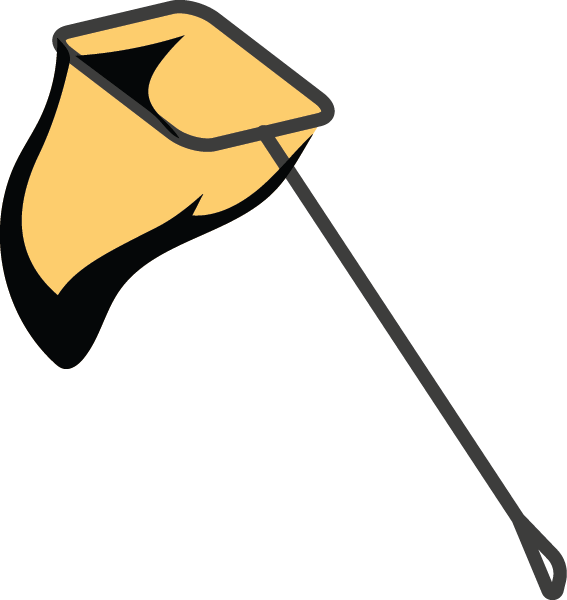 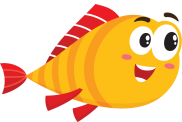 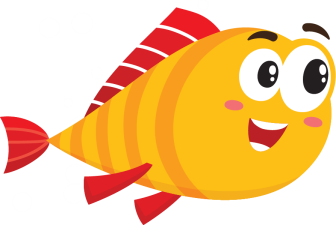 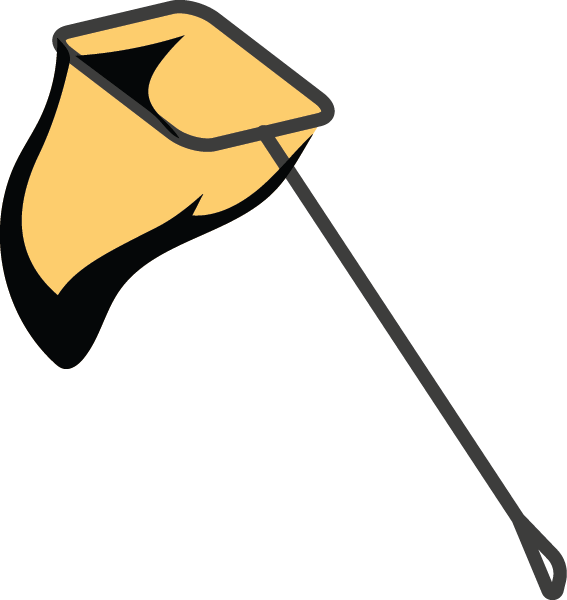 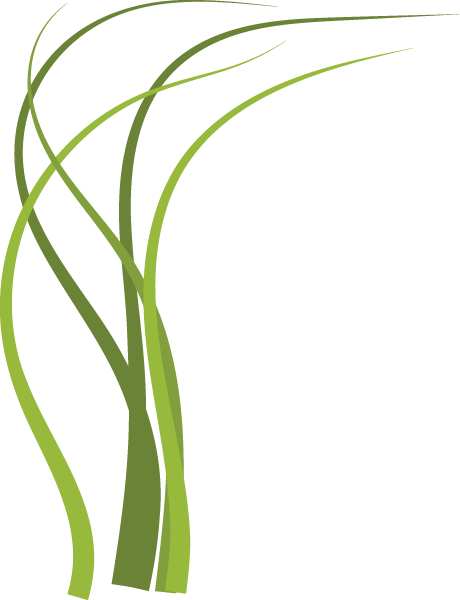 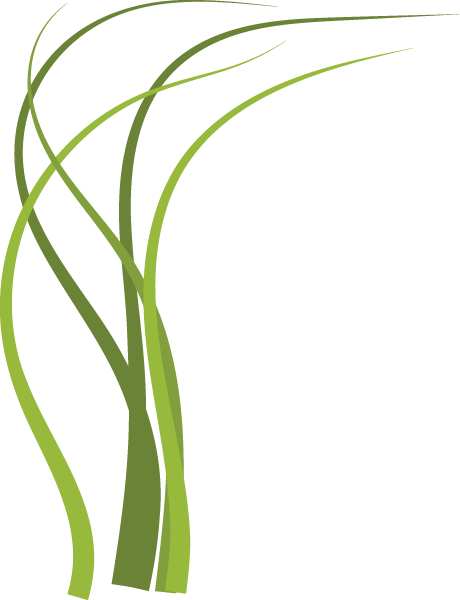 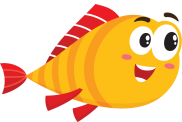 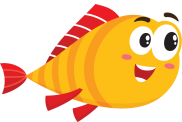 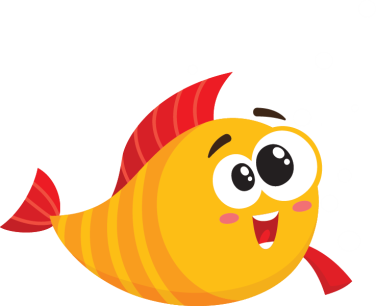 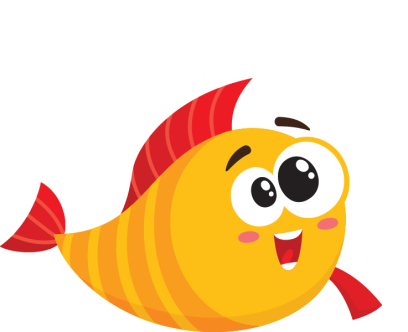 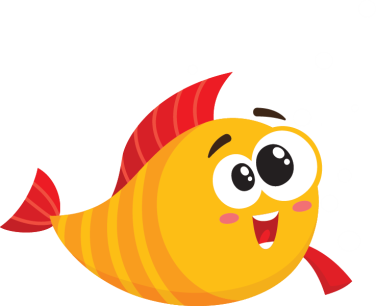 50
= 50
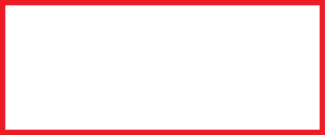 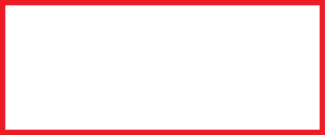 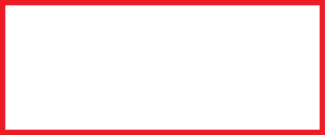 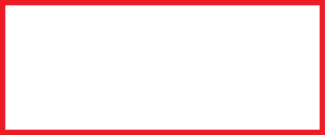 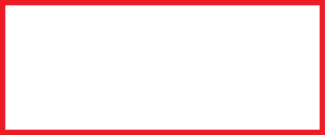 60 - 15
60 - 5
71 - 26
68 - 18
63 - 14
45
< 50
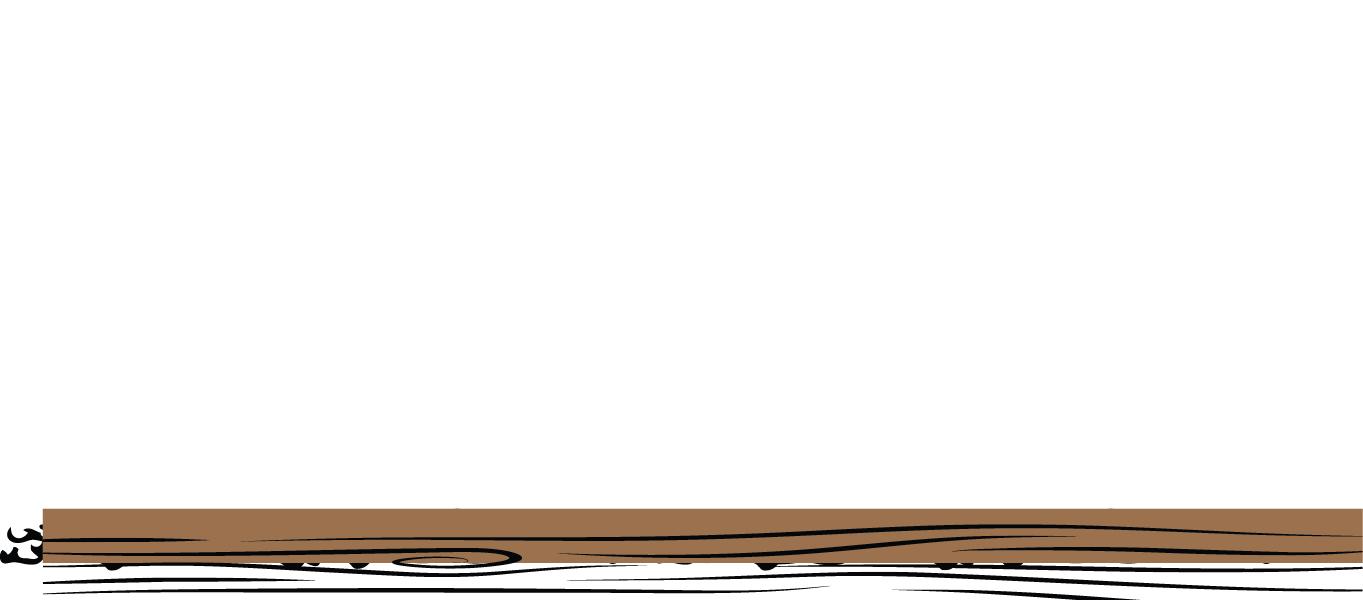 55
> 50
45
< 50
49
< 50
Tính rồi  so sánh xem kết quả nào bé hơn 50.
Bài toán thuộc dạng toán nào?
Bài toán hỏi gì?
Bài toán cho biết gì?
6
Trong bể có 23 con cá màu vàng. Số cá màu xanh ít hơn số cá màu vàng là 7 con.
 	Hỏi bể cá có bao nhiêu con cá màu xanh?
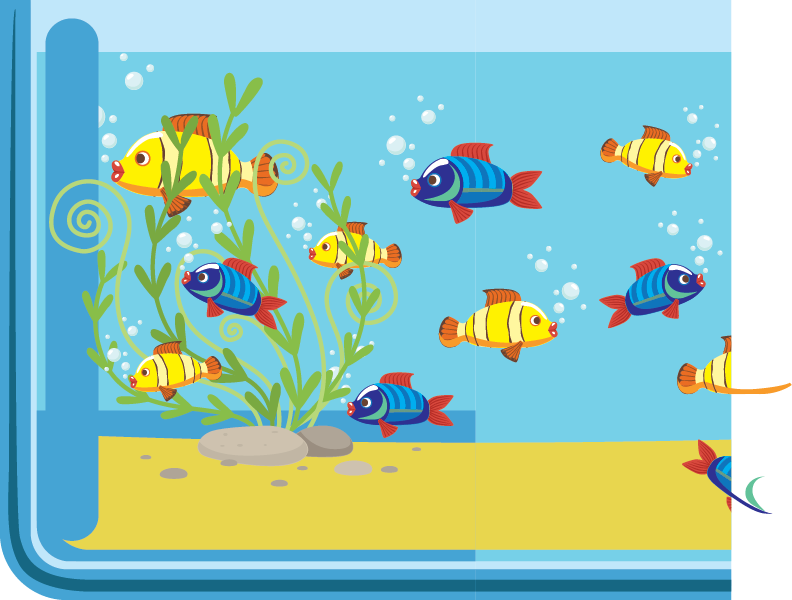 Bài toán thuộc dạng toán về ít hơn
Tóm tắt:
32 con
- Cá màu vàng:
7 con
- Cá màu xanh:
? con
Nhóm 4
Bài giải
Số con cá màu xanh bể cá có là: 
         32 - 7 = 25 (con)               Đáp số: 25 con cá
JACK TÌM KHO BÁU DƯỚI ĐÁY BIỂN
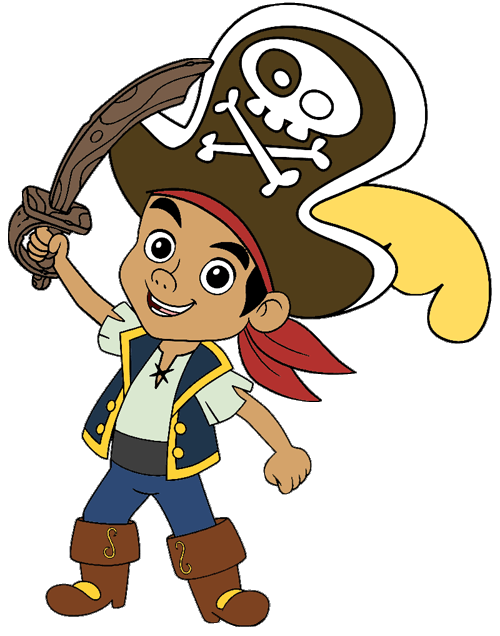 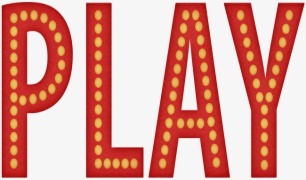 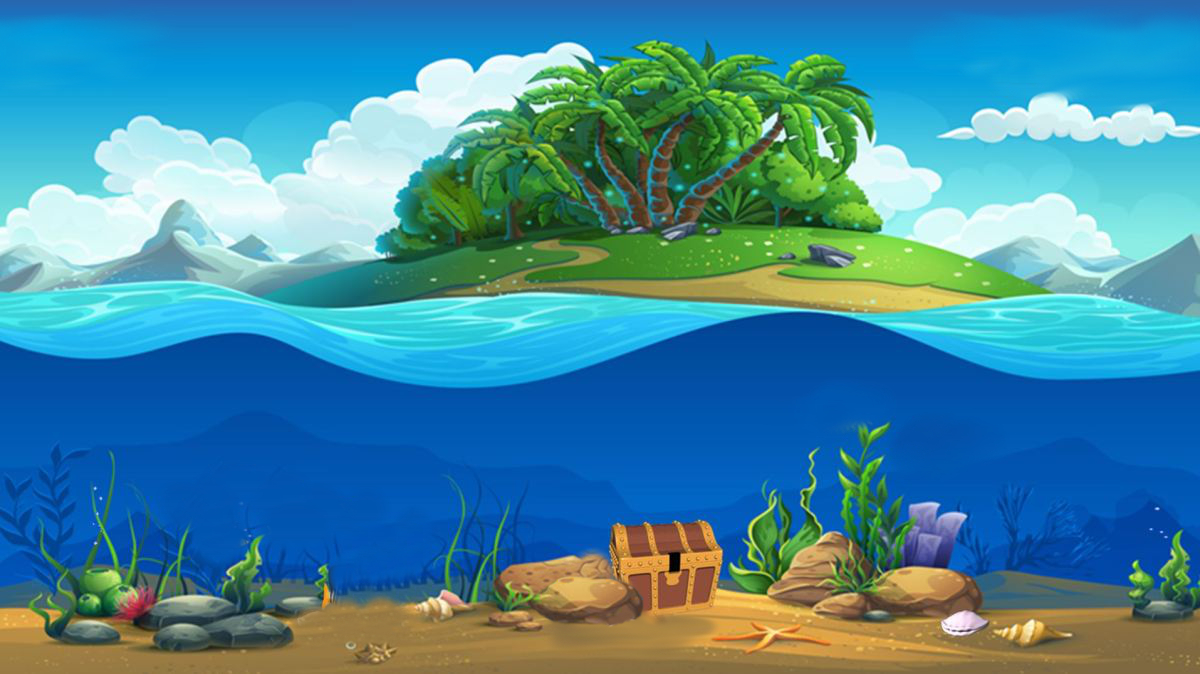 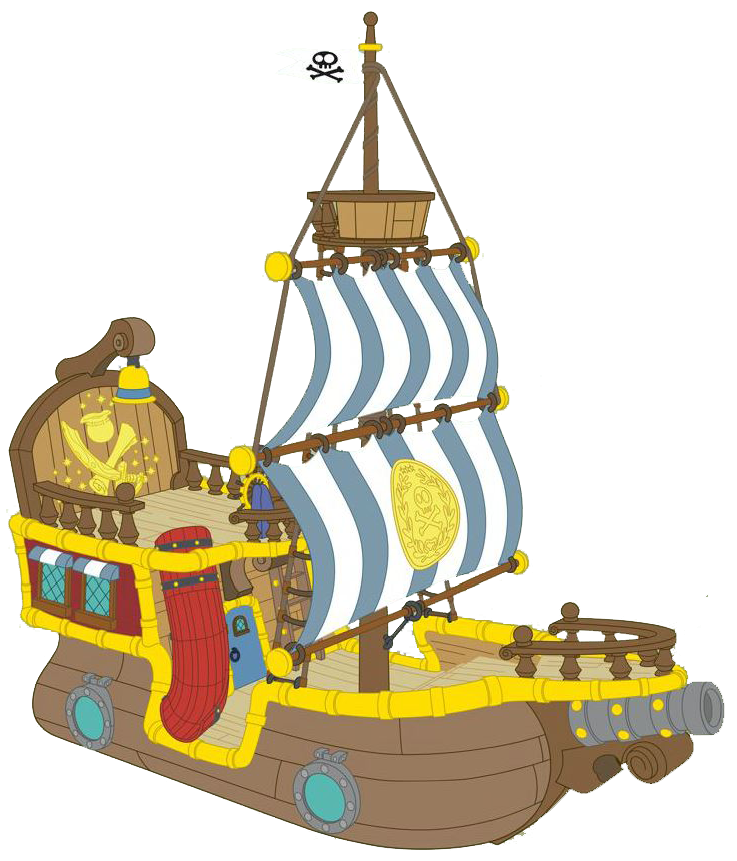 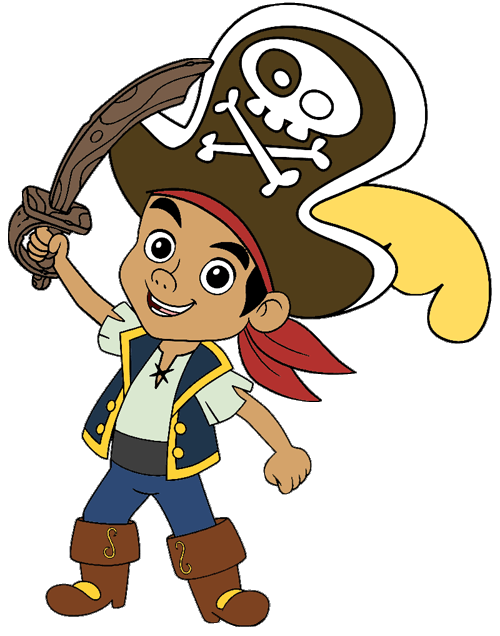 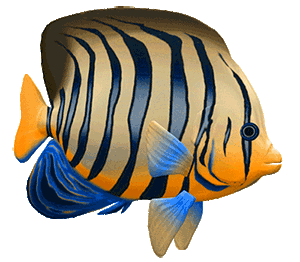 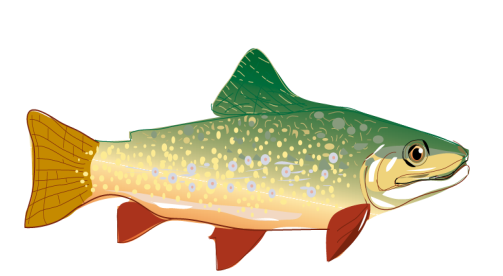 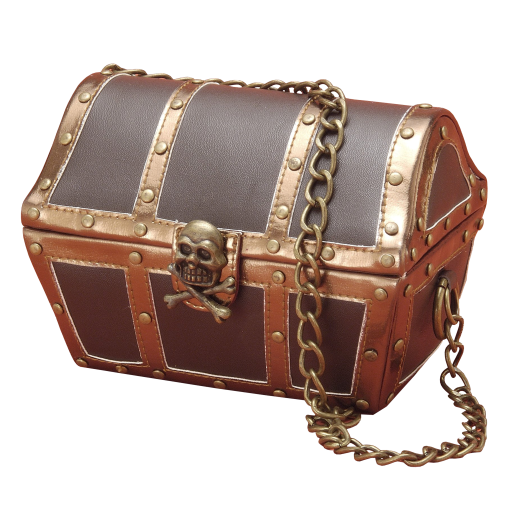 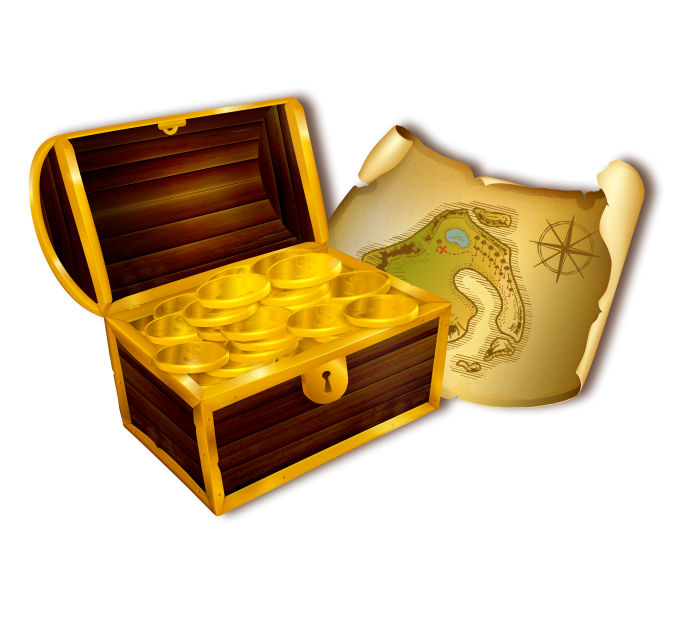 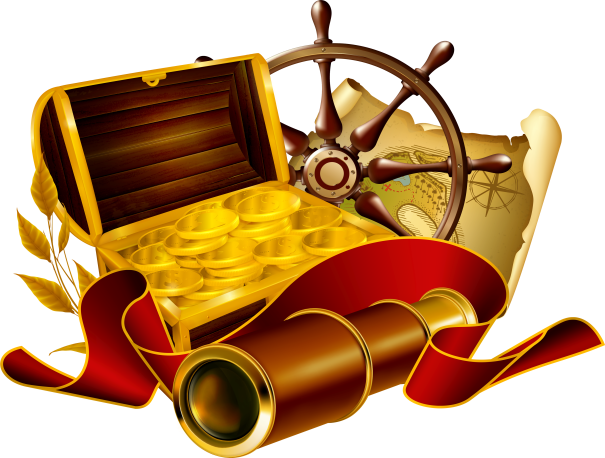 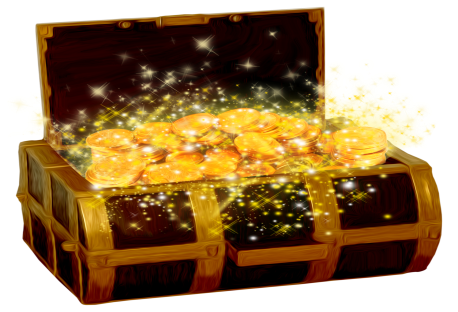 [Speaker Notes: bẤM LẦN LƯỢT TỪNG KHO BÁU]
Câu hỏi 1: Chọn kết quả đúng cho phép trừ sau:
                                      85 - 47 = ?
18 
28
38
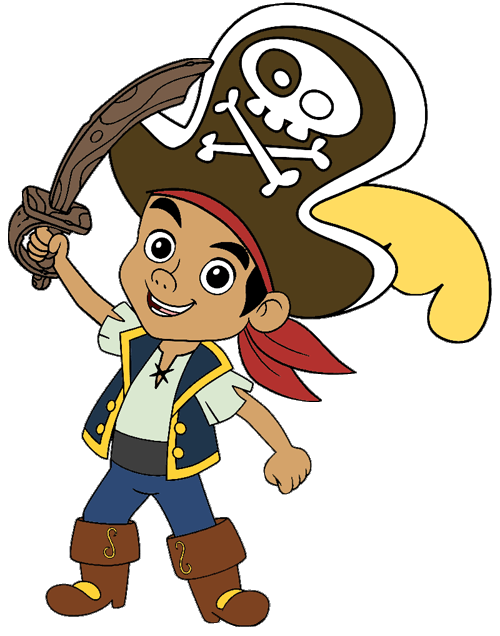 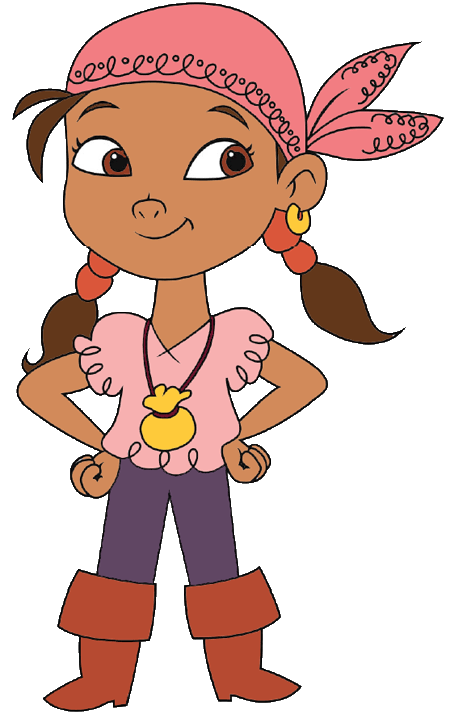 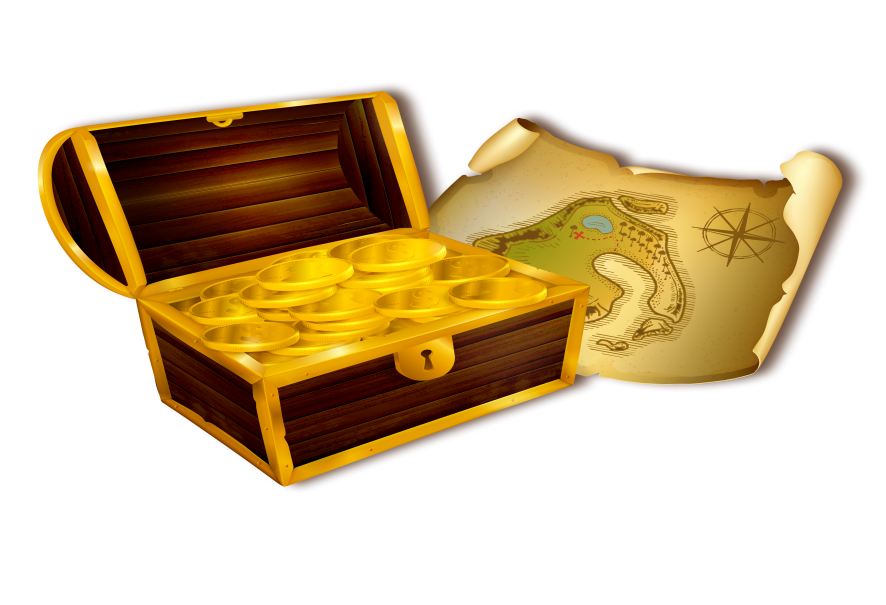 Câu hỏi 1: Chọn kết quả đúng cho phép trừ sau:
                                32 - 14 = ?
a. 28 
b. 18
c. 16
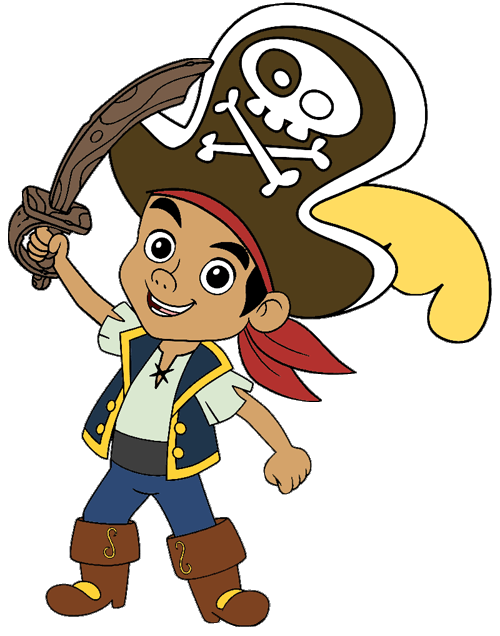 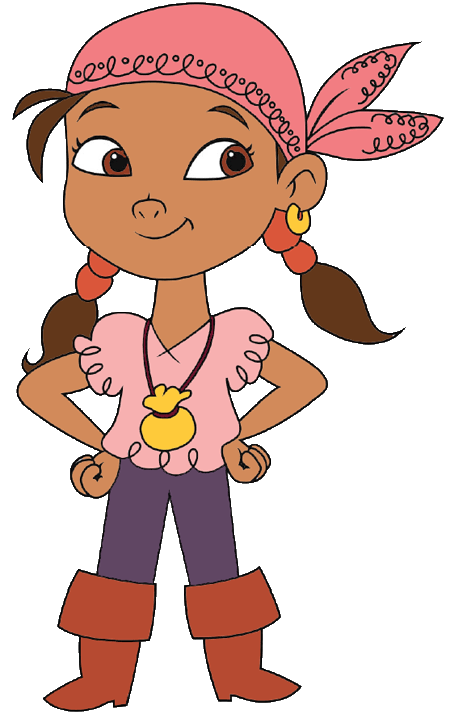 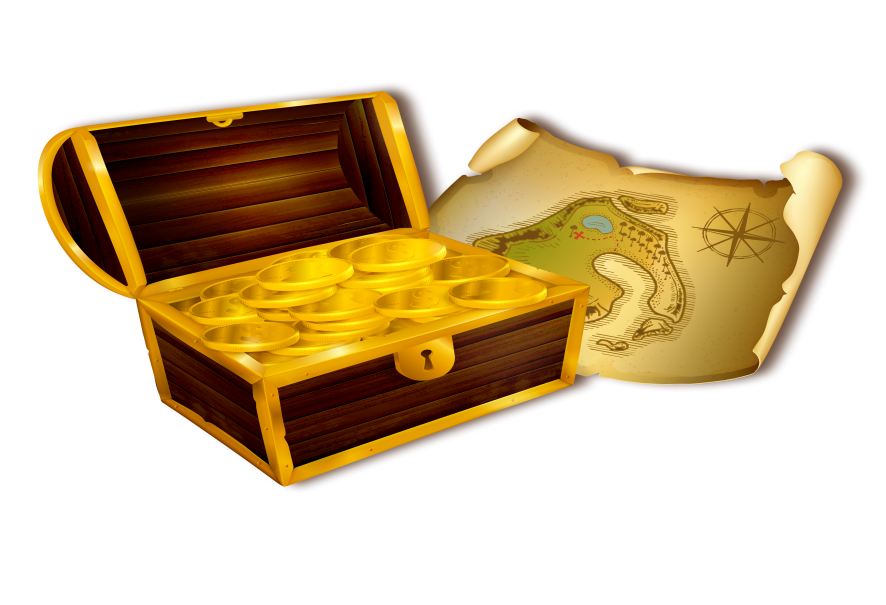 Câu hỏi 3: Tính nhẩm:

  80 – 10 + 20 = ?
90
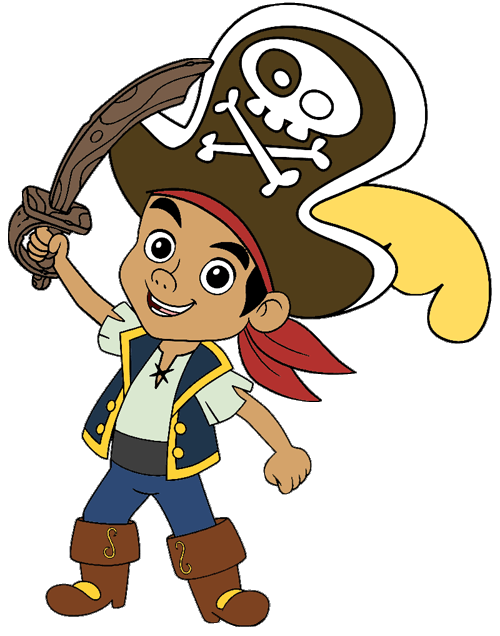 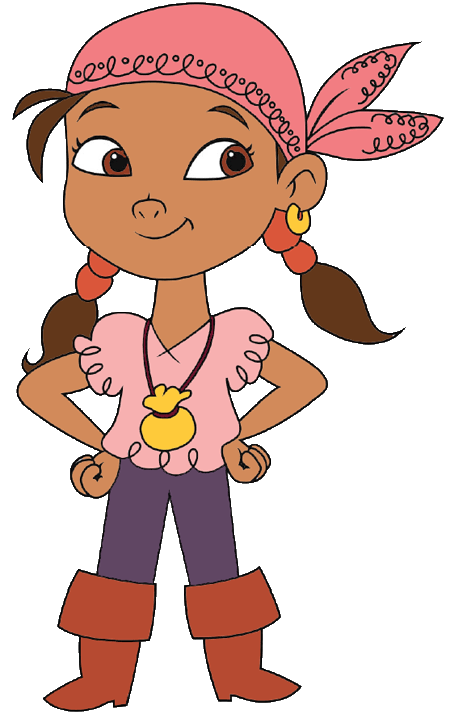 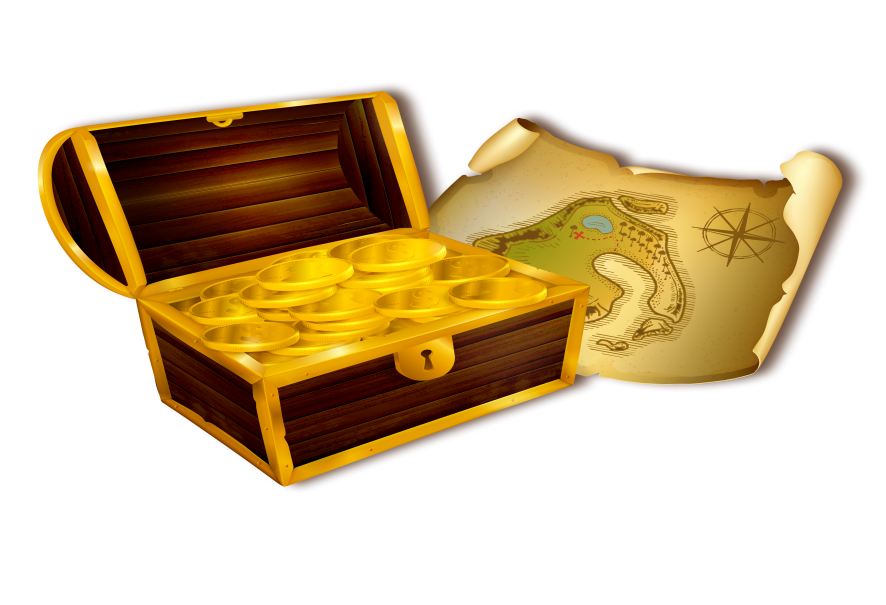 Câu hỏi 4: Tính nhẩm:

  100 - 30 - 20 = ?
50
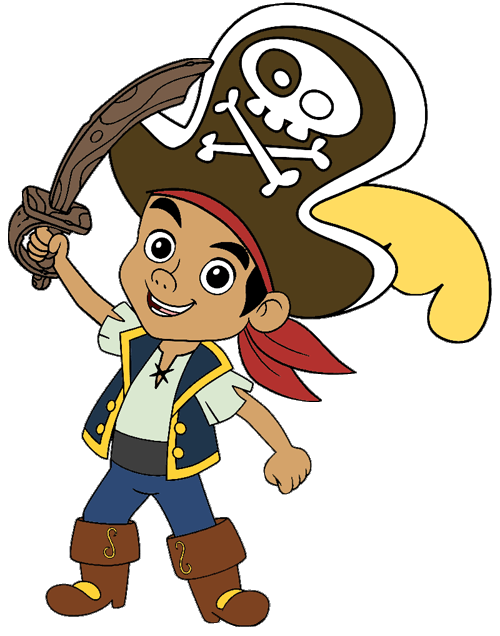 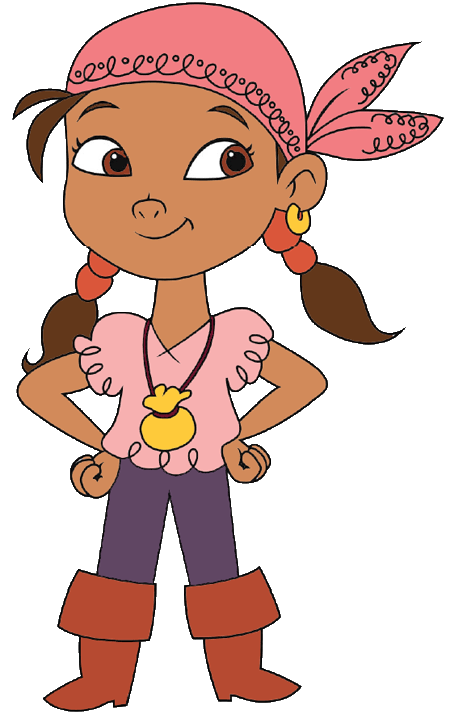 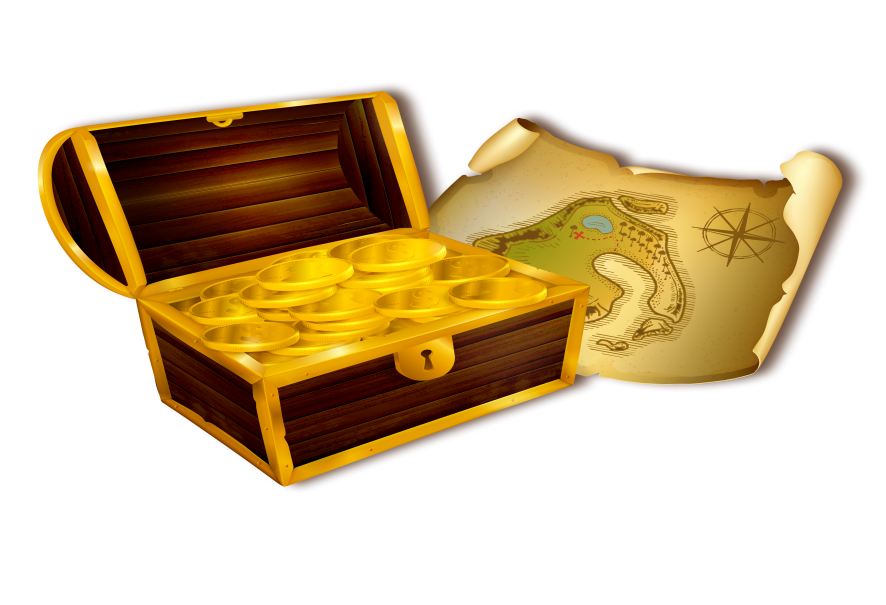